الوحدة الأولى
عالمي المتصل
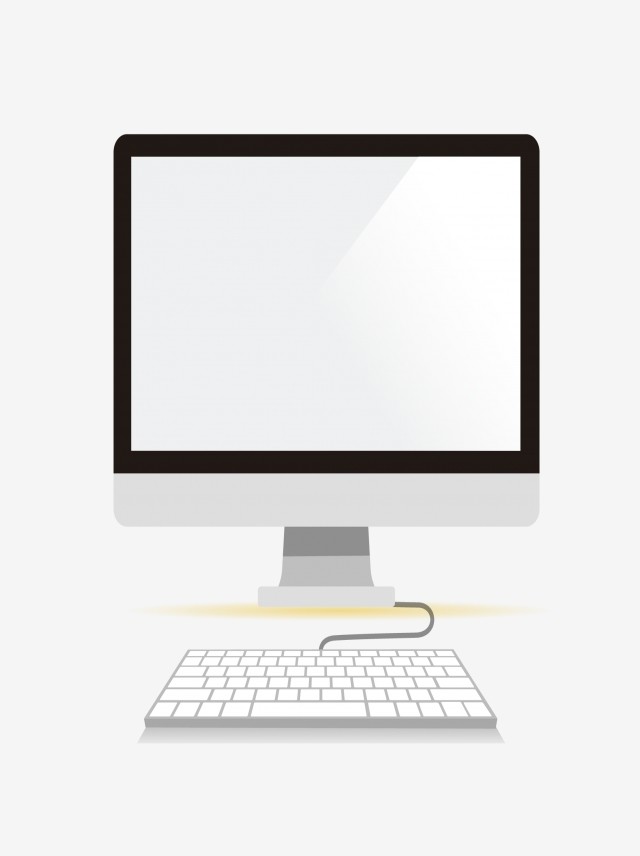 الدرس الثاني
البحث في الإنترنت
أدوات متصفح الويب
يحتوي متصفح الويب على بعض الأدوات التي يمكننا استخدامها للتنقل إلى مواقع الويب المختلفة بسهولة وتتمثل الأدوات في:
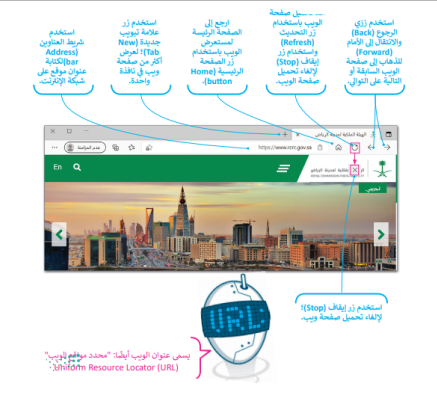 البحث في الإنترنت
بدلًا من حفظ عناوين مواقع الويب، يمكنك استخدام محرك بحث، مساعدتك في إيجاد ما تبحث عنه.
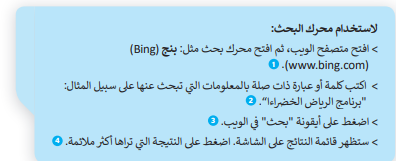 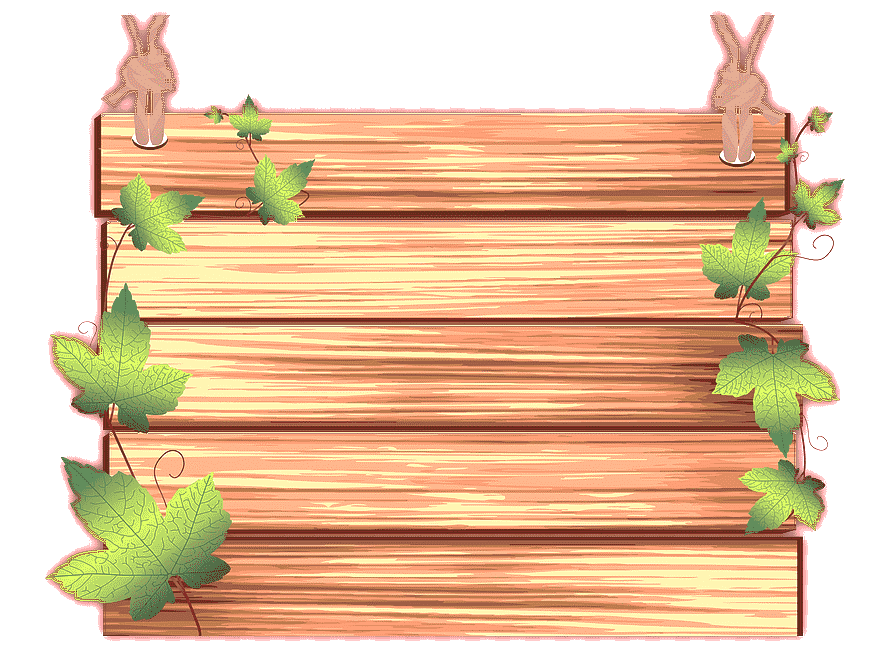 لنطبق معًا
تدريب 1
البحث في الإنترنت
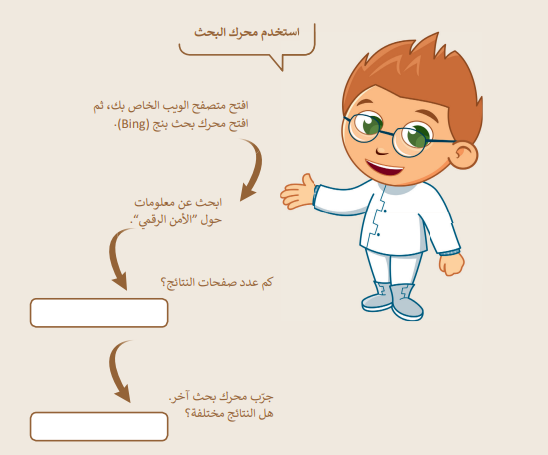 تدريب 2
البحث في الإنترنت
ابحث عن الروبوتات:
1- افتح مستعرض ويب، وانسخ واكتب عنوان ويب الصفحة الرئيسة.
2- اكتب كلمة "الروبوتات" في مربع البحث لاحظ ظهور قائمة بالعبارات التي تبدأ بكلمة "الروبوتات" اضغط على أيقونة بحث في الويب.
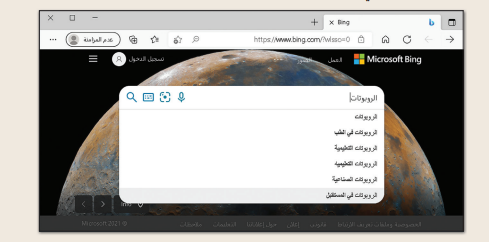 و يمكنك الإطلاع على قائمة بمواقع الويب التي تشتمل على كلمة "الروبوتات"، ستلحظ أن كل موقع ويب يبدأ بعبارة مسطرة باللون الأزرق. في السطر التالي نجد صفحة الويب باللون الأخضر. ينتمي موقع الويب المحاط بدائرة إلى موسوعة الإنترنت. اضغط على العبارة المسطرة لزيارة الموقع.
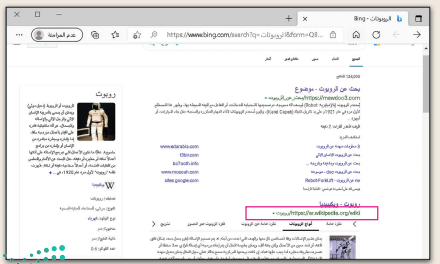 انسخ عنوان الويب (URL) الخاص بصفحة الويب التي زرتها ثم دونه.
......................................................................................................
تدريب 3
لنتصفح الإنترنت
طلب منك معلمك إيجاد معلومات حول السلامة المرورية في المملكة العربية السعودية. إضافة إلى مكتبة المدرسة أو الموسوعة العلمية إذا كانت متوفرة لديك، إلى أي مدى تعتقد أن الإنترنت يمكن أن يساعدك في بحثك؟
طلب منك معلمك إيجاد معلومات حول السلامة المرورية في المملكة العربية السعودية. إضافة إلى مكتبة المدرسة أو الموسوعة العلمية إذا كانت متوفرة لديك، إلى أي مدى تعتقد أن الإنترنت يمكن أن يساعدك في بحثك؟
في العمود الأيمن من الجدول التالي، هناك كلمات أساسية تساعدك في العثور على صفحات الويب التي تريد.
  في العمود الأوسط، اكتب عدد صفحات الويب التي تعتقد أنها تحتوي على واحدة من هذه الكلمات على الأقل.
في العمود الأيسر من الجدول، اكتب نتيجة البحث عن هذه الكلمات من موقع
ولاحظ عدد صفحات www.bing.com
الويب الموجودة على الإنترنت.
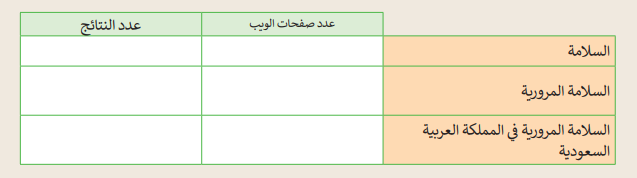 ناقش مع معلمك وأقرانك في المدرسة الهدف من الجدول السابق، ثم أجب عن الأسئلة التالية:
لماذا تظهر الكثير من صفحات الويب؟
............................................................................................................
ما الكلمات الرئيسة التي يجب كتابتها لتقليل عدد صفحات الويب؟
............................................................................................................
ما المواقع التي تعتقد أنها تحتوي على معلومات ذات صلة ببحثك؟
...............................................
من أي موقع ويب سوف تبدأ بحثك؟
.............................................
ما المواقع الموثوقة؟
.............................................
تدريب 4
البحث عن المعلومات
استخدم محرك البحث بنج ( Bing) في إيجاد موقع ويب معين، ثم ابحث في ذلك الموقع لإيجاد  معلومات حول موضوع معين.
افتح مايكروسوفت إيدج.
استخدم محرك بحث بنج، وابحث عن موقع الهيئة الملكية لمدينة الرياض، ثم ابحث عن قسم البرامج والمشاريع.
بعد ذلك ابحث عن معلومات حول برنامج " الرياض خضراء".
ابحث عن معلومات حول زراعة الأشجار، ثم أجب عن الأسئلة التالية:
كم عدد الأشجار التي ستزرع في حدائق الأحياء؟
...............................................
كم عدد الأشجار التي ستزرع في المنتزهات العامة؟
.............................................
كم عدد الأشجار التي ستزرع حول المساجد؟
.............................................
كم عدد الأشجار التي ستزرع في المدارس؟
...............................................
من وجهه نظرك، ومن خلال البحث: ما الهدف من مشروع تشجير الرياض؟
.............................................
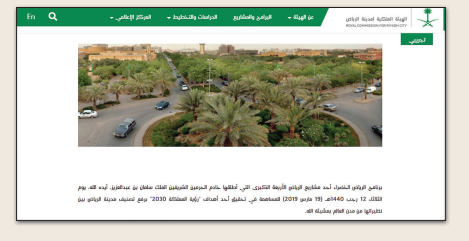